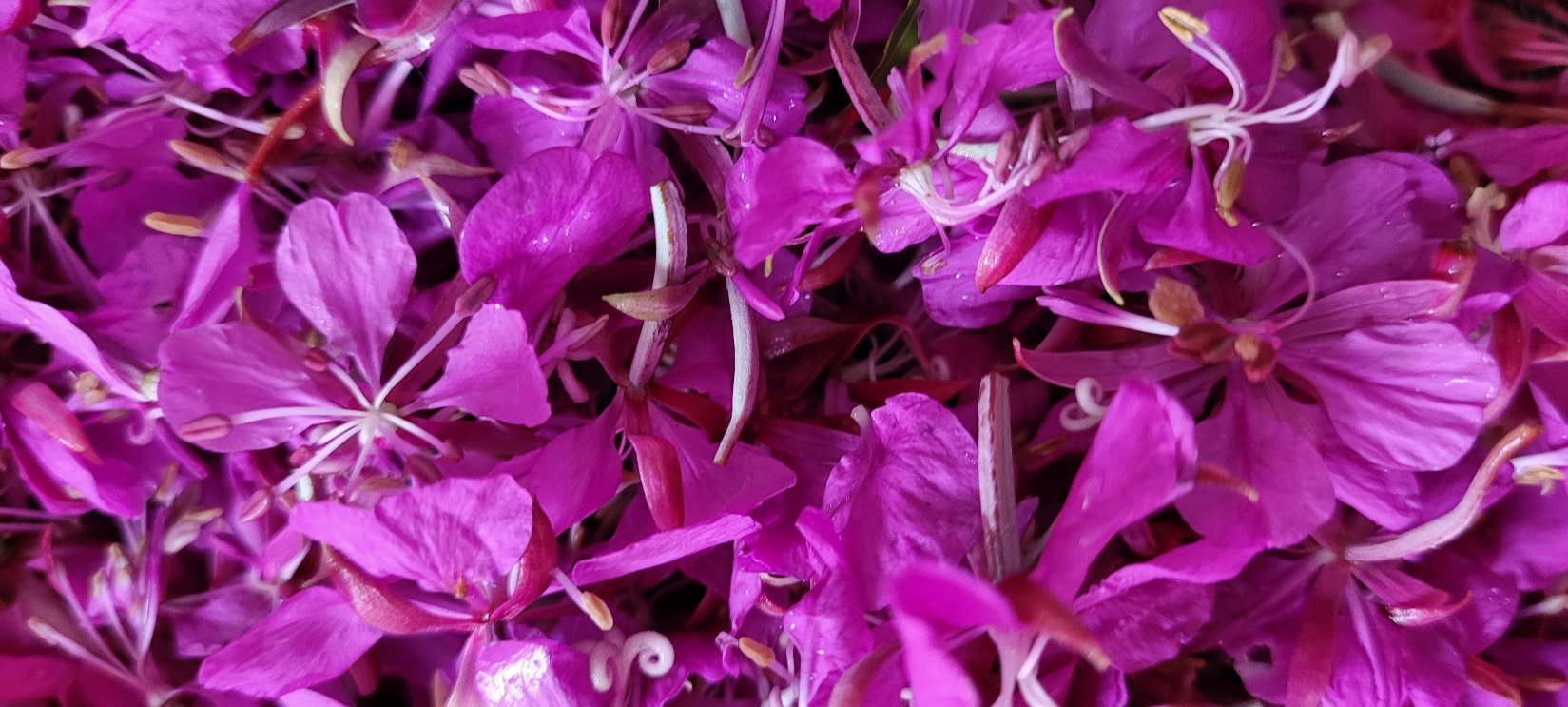 Lage saft av geitrams
Oppskrift på saft av villblomster
Ingredienser:
150 g villblomster
1 l vann
5 dl sukker
25 g sitronsyre
Fremgangsmåte:
Kok opp vann og tilsett sukker og sitronsyre. Rør til alt sukkeret har løst seg opp og hell sukkerlaken over geitramsblomstene. 
Avkjøl og la blandingen stå kjølig i fire dager. 
Sil saften og hell den på rene flasker. 
Bland ut saften etter eget ønske. Bruk gjerne isbiter i saften.
Litt om geitrams
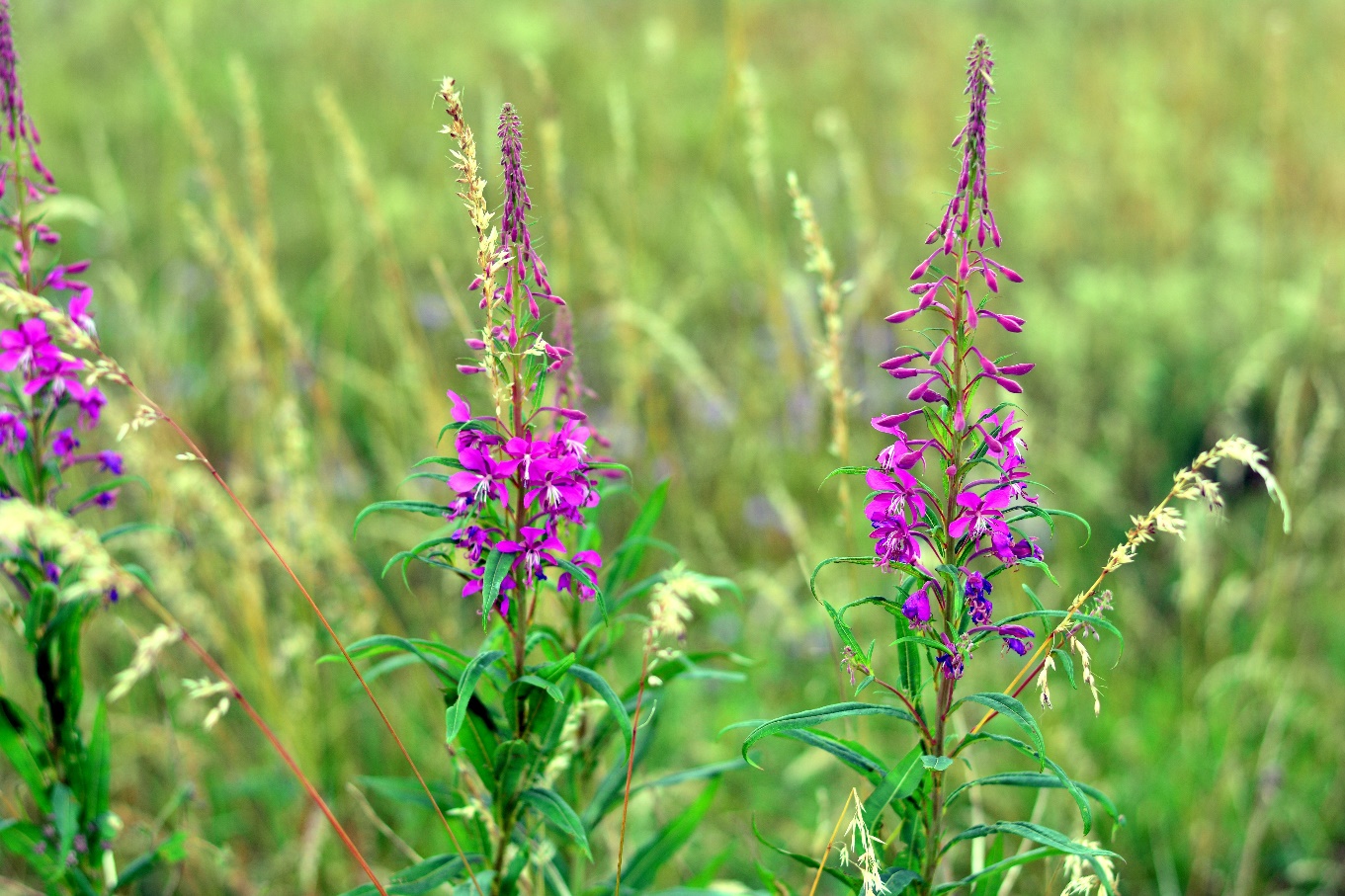 flerårig plante med store rosa blomster i en lang klase
én plante kan produsere opp til 80 000 frø
vanlig i hele landet, og den sprer seg lett
finnes omtrent over alt: i veikanter, i åpne skogområder og skogkanter, i steinrøyser og i tettbebygde områder
blomstrer i juli og august
kalles gjerne fireweed på engelsk siden den ofte finnes på branntomter
Litt mer om geitrams
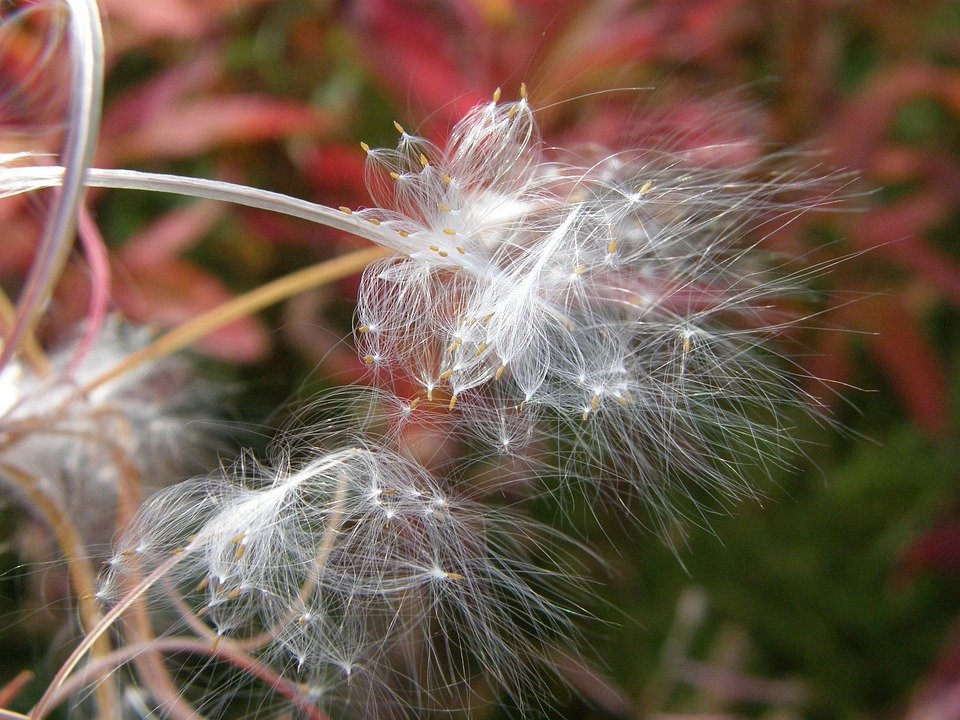 Geitrams har frø som sitter i en kapsel og har lange hår, derfor spres den lett med vinden.
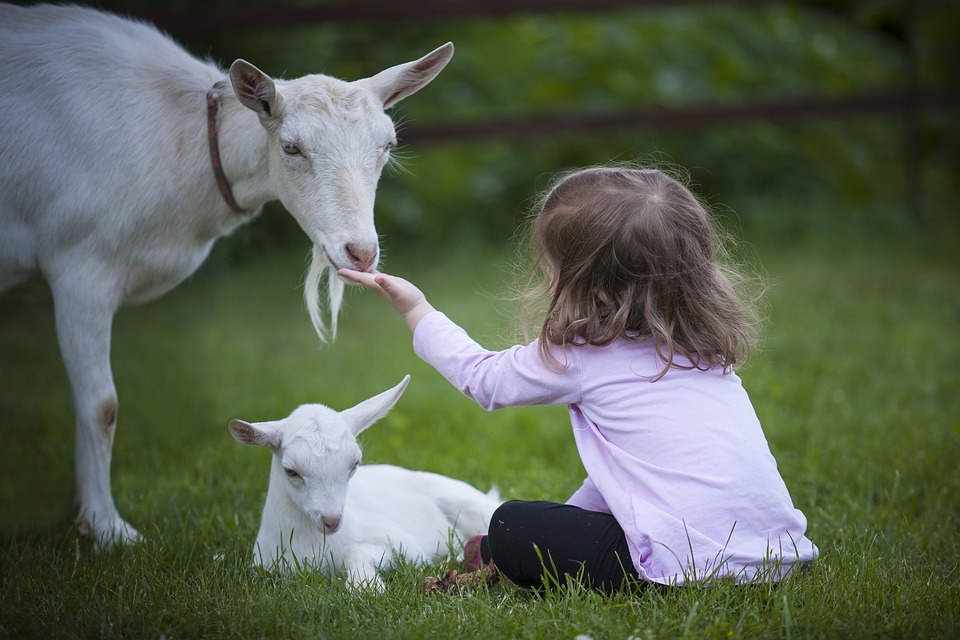 De ullhårede frøene har blitt sammenligna med geiteragg. Kanskje det er derfor planten har fått navnet geitrams?
Er alle planter spiselige?
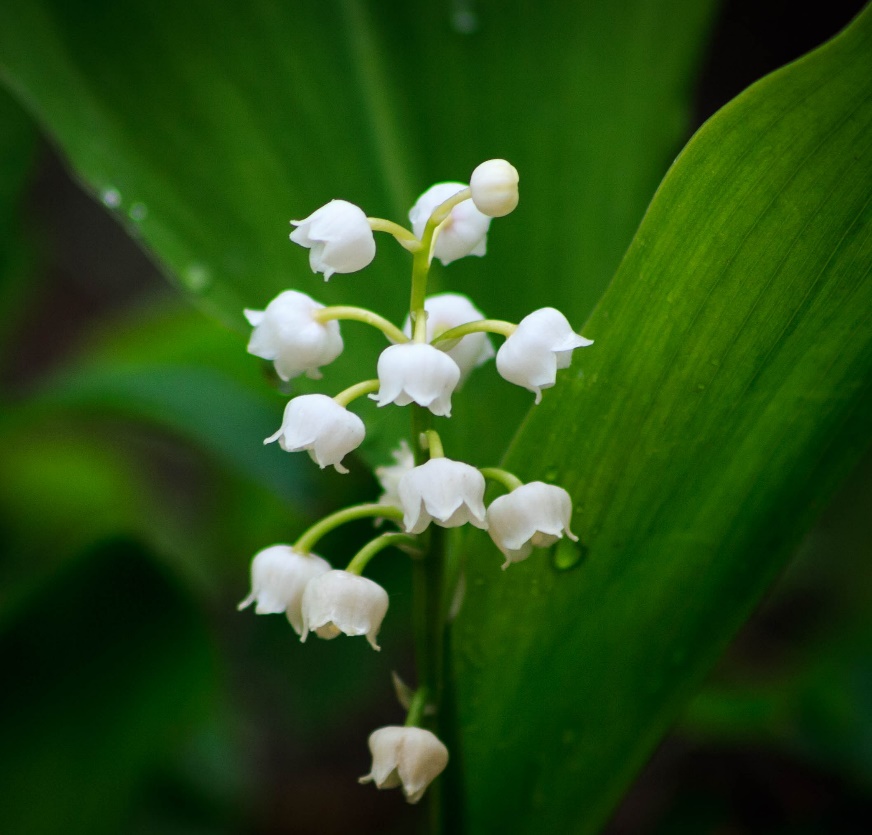 Nei, slett ikke alle planter er spiselige. 
Mange er faktisk veldig giftige for mennesker og andre dyr fordi det gir dem beskyttelse mot å bli spist.
Liljekonvall og revebjelle er eksempler på giftige planter.
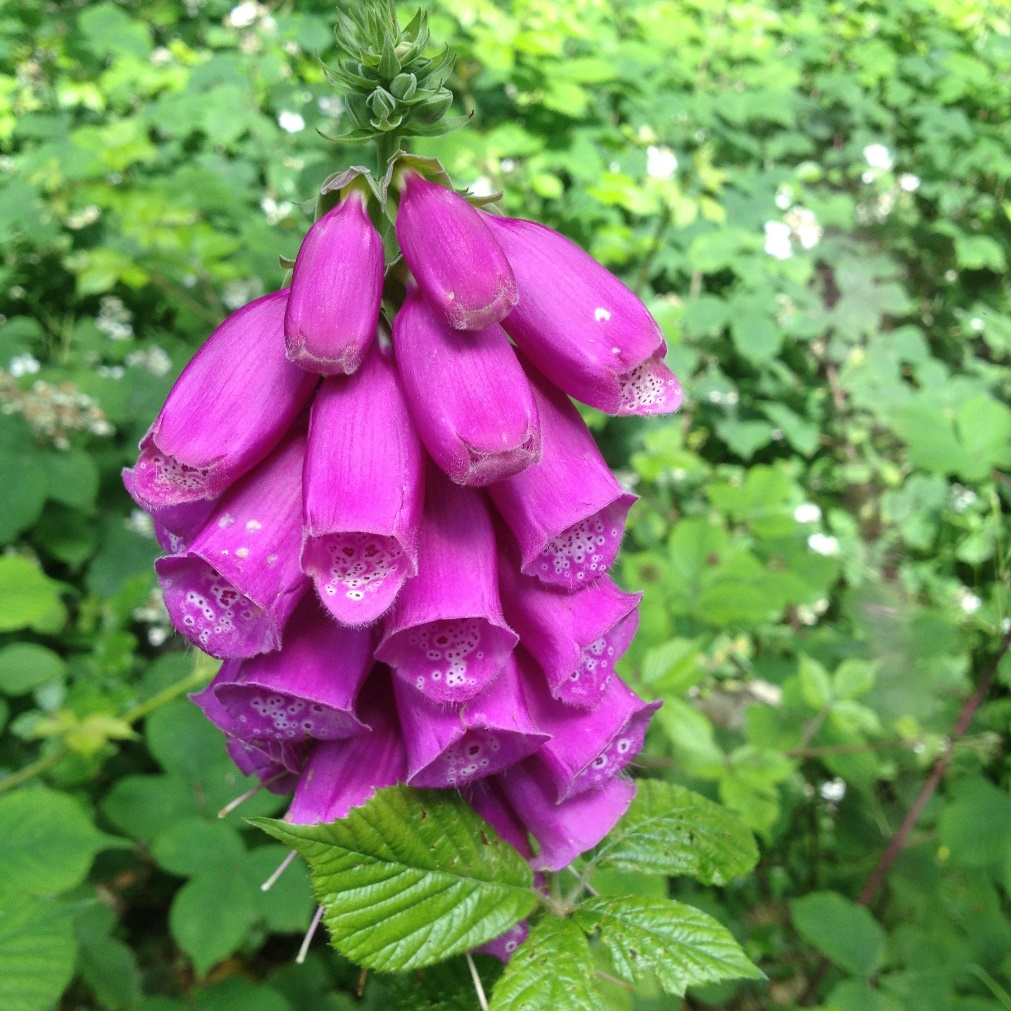 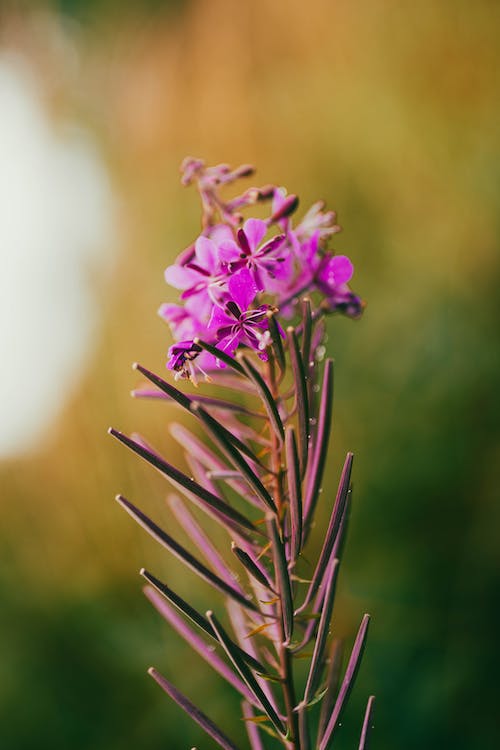 Geitrams som matplante
Alle delene av geitramsen er spiselige. Tidligere ble både røttene, stenglene og bladene av geitramsen brukt i matlaging.
Geitrams har tidligere også vært mye brukt som husdyrfôr, særlig til griser. Da var det de unge skuddene av geitrams som ble brukt.
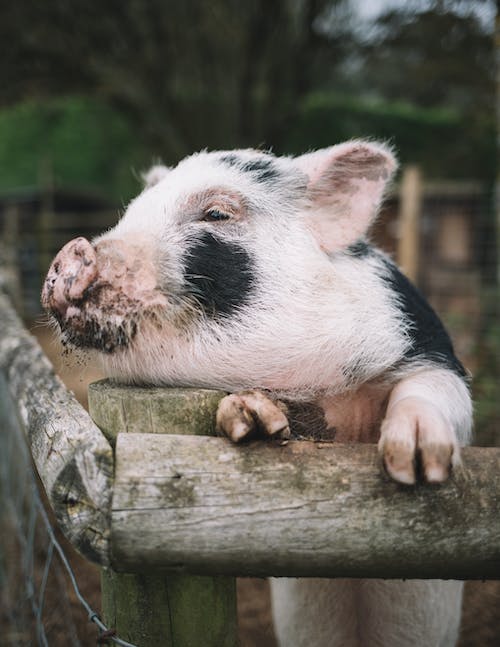 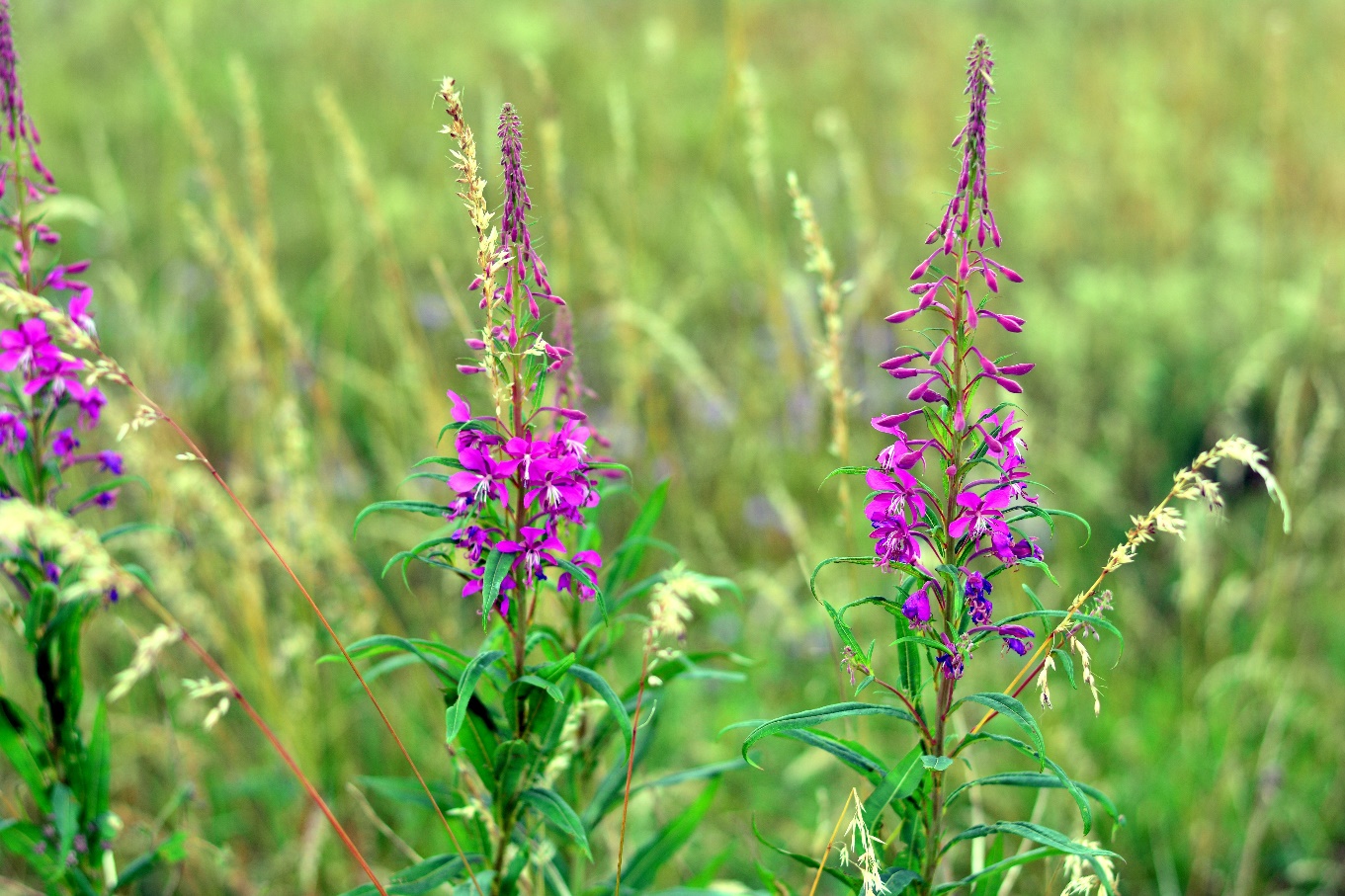 Ulike plantedeler
blomst
blader
stengel
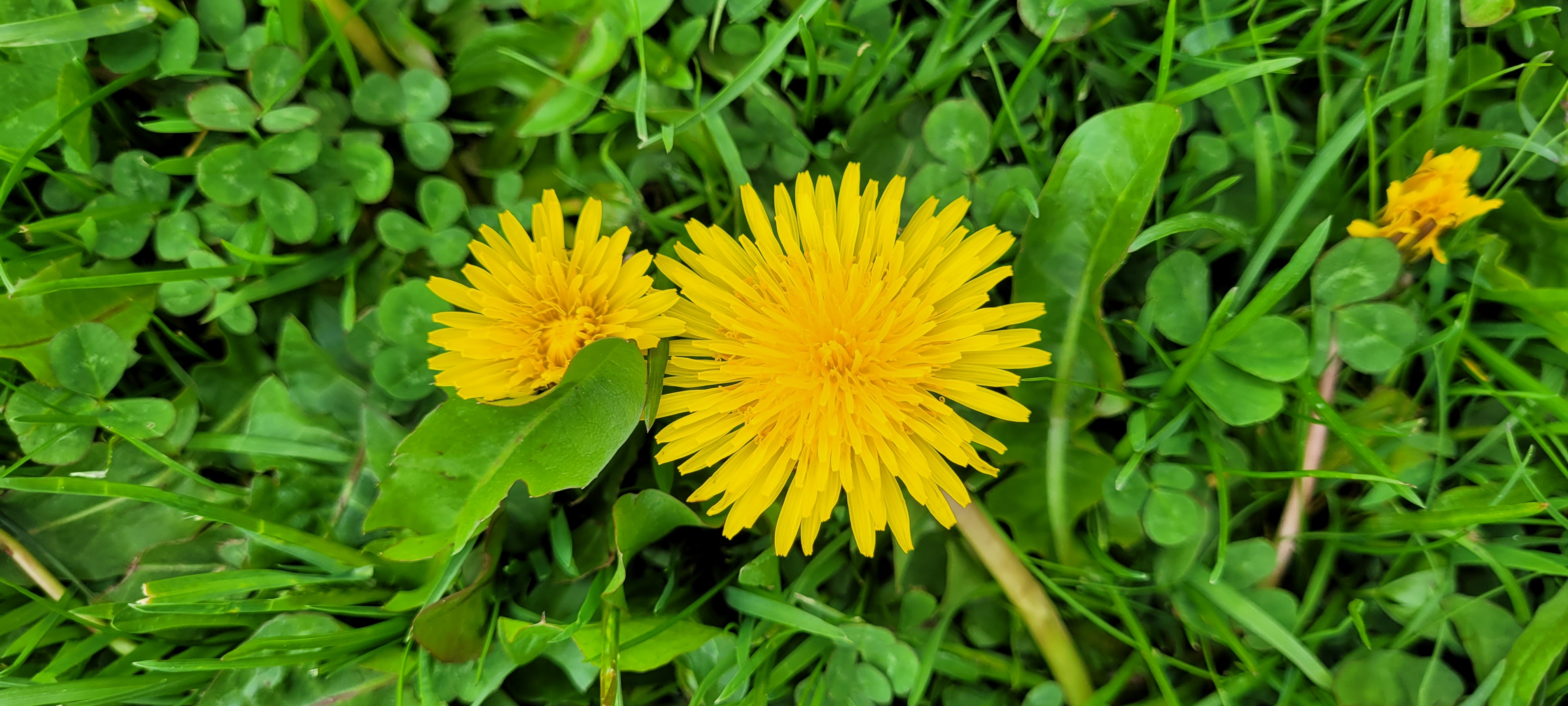 Lage saft av løvetann
Oppskrift på saft av villblomster
Ingredienser:
150 g villblomster
1 l vann
5 dl sukker
25 g sitronsyre
Fremgangsmåte:
Kok opp vann og tilsett sukker og sitronsyre. Rør til alt sukkeret har løst seg opp og hell sukkerlaken over geitramsblomstene. 
Avkjøl og la blandingen stå kjølig i fire dager. 
Sil saften og hell den på rene flasker. 
Bland ut saften etter eget ønske. Bruk gjerne isbiter i saften.
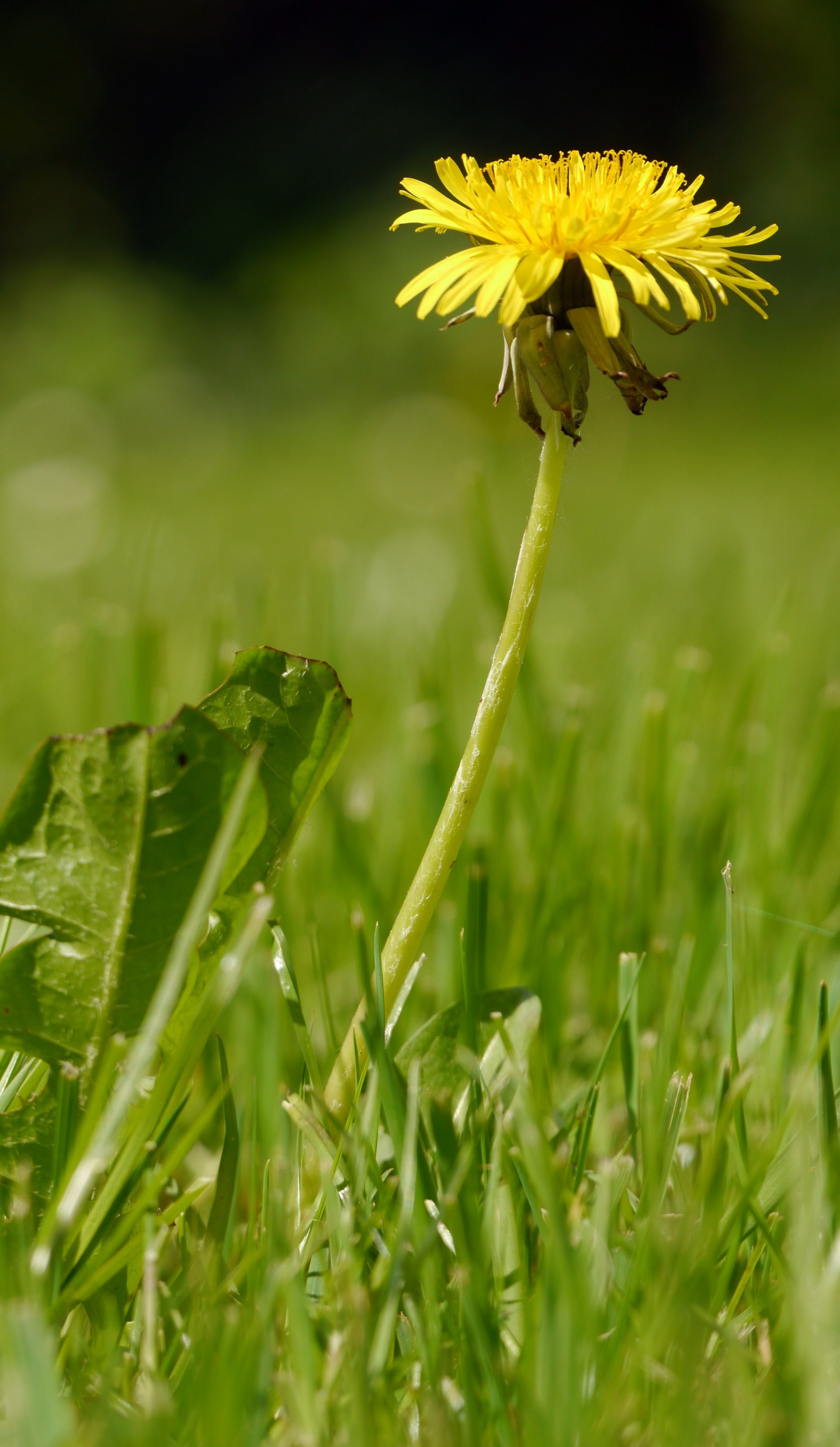 Litt om løvetann
flerårig plante med en gul blomst som er sammensatt av mange småblomster
én plante kan produsere opp til 3000 frø som kan leve i jorda i fem år
vanlig i lavlandet i hele Norge
finnes i plener, grøftekanter, hager og parker
blomstrer om våren og tidlig på sommeren, men kan også blomstre utover høsten
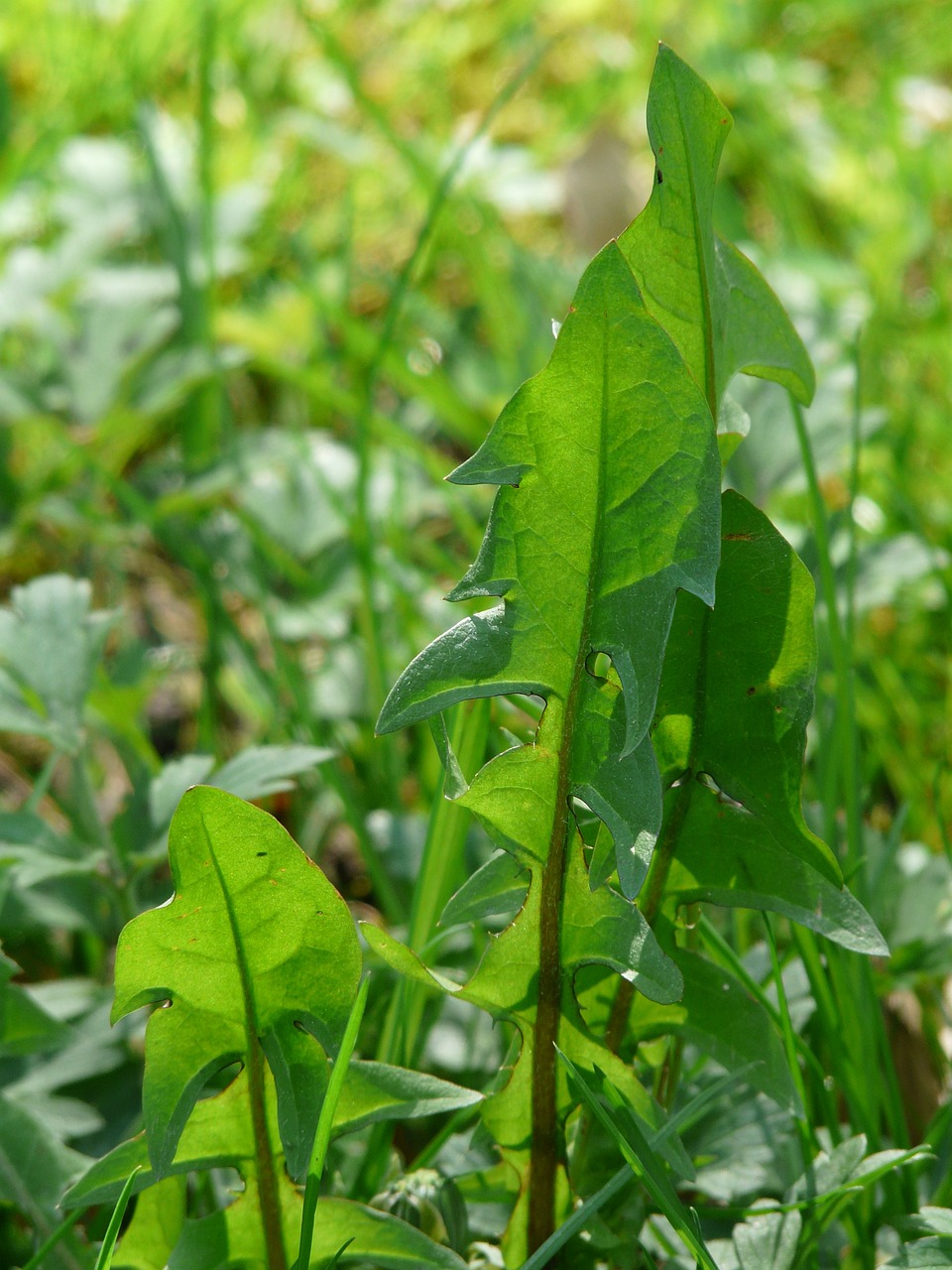 Litt mer om løvetann
planten har fått navnet løvetann fordi bladene minner om tenner
det moderne ordet for løvetann i Frankrike er pissenlit, som betyr «piss i seng». Navnet har den fått fordi planten er vanndrivende
Fnokk
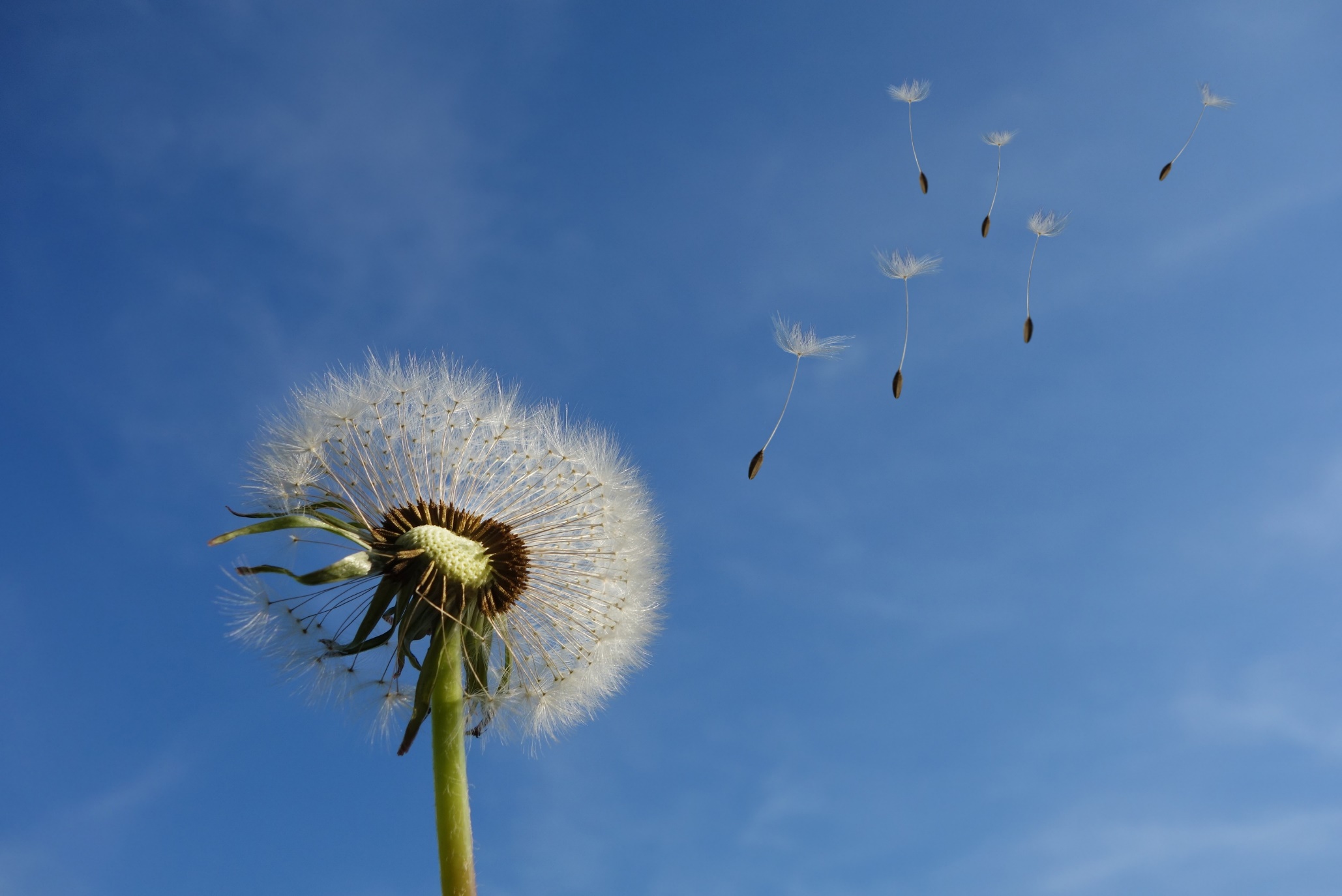 når planten modner, blir hver blomst til en fnokk
under fnokken henger frøet som lett kan blåse til et nytt voksested, og starter spiring med en gang de kommer i bakken
Er alle planter spiselige?
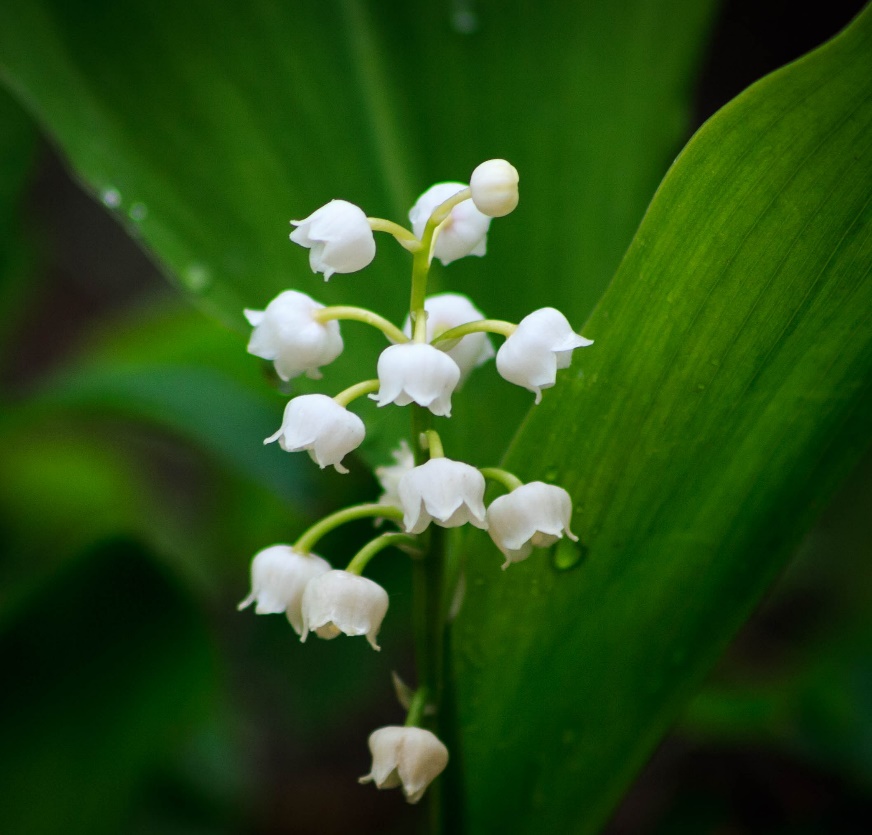 Nei, slett ikke alle planter er spiselige. 
Mange er faktisk veldig giftige for mennesker og andre dyr fordi det gir dem beskyttelse mot å bli spist.
Liljekonvall og revebjelle er eksempler på giftige planter.
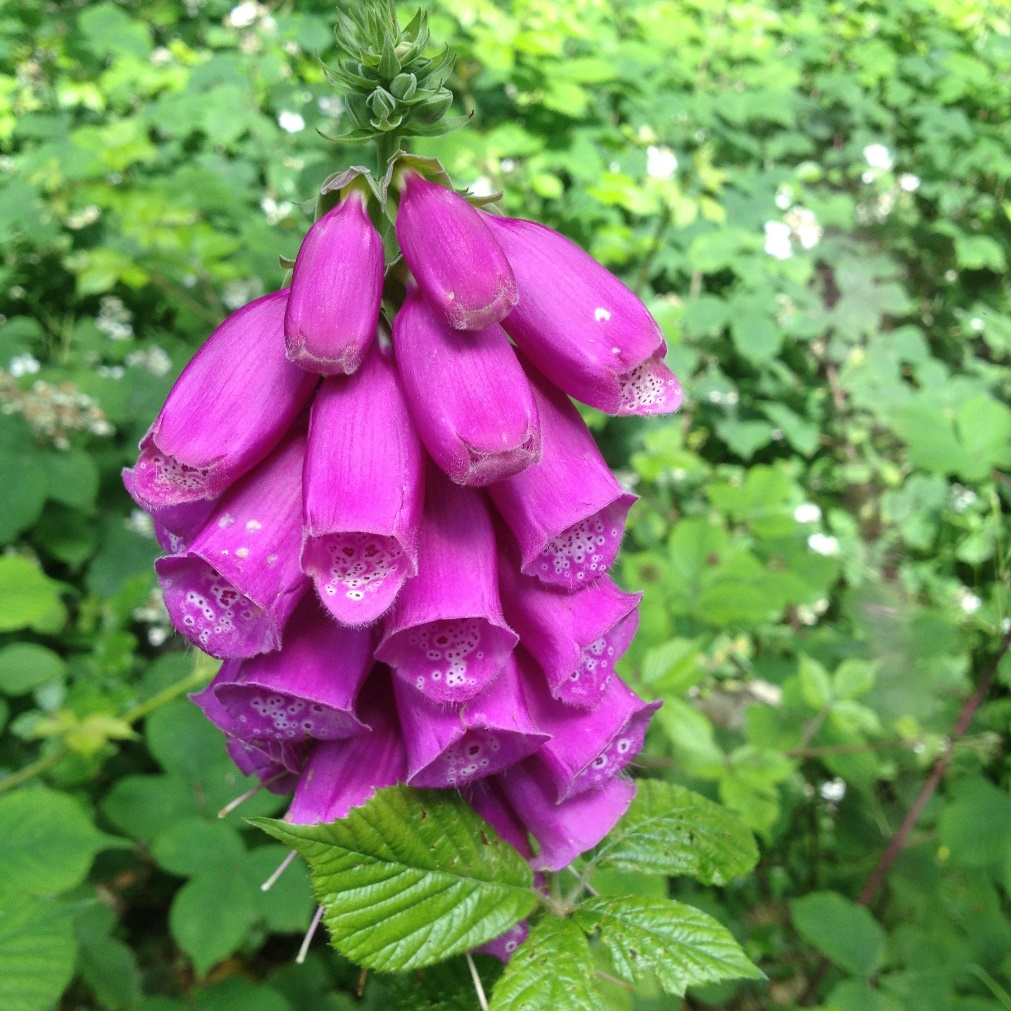 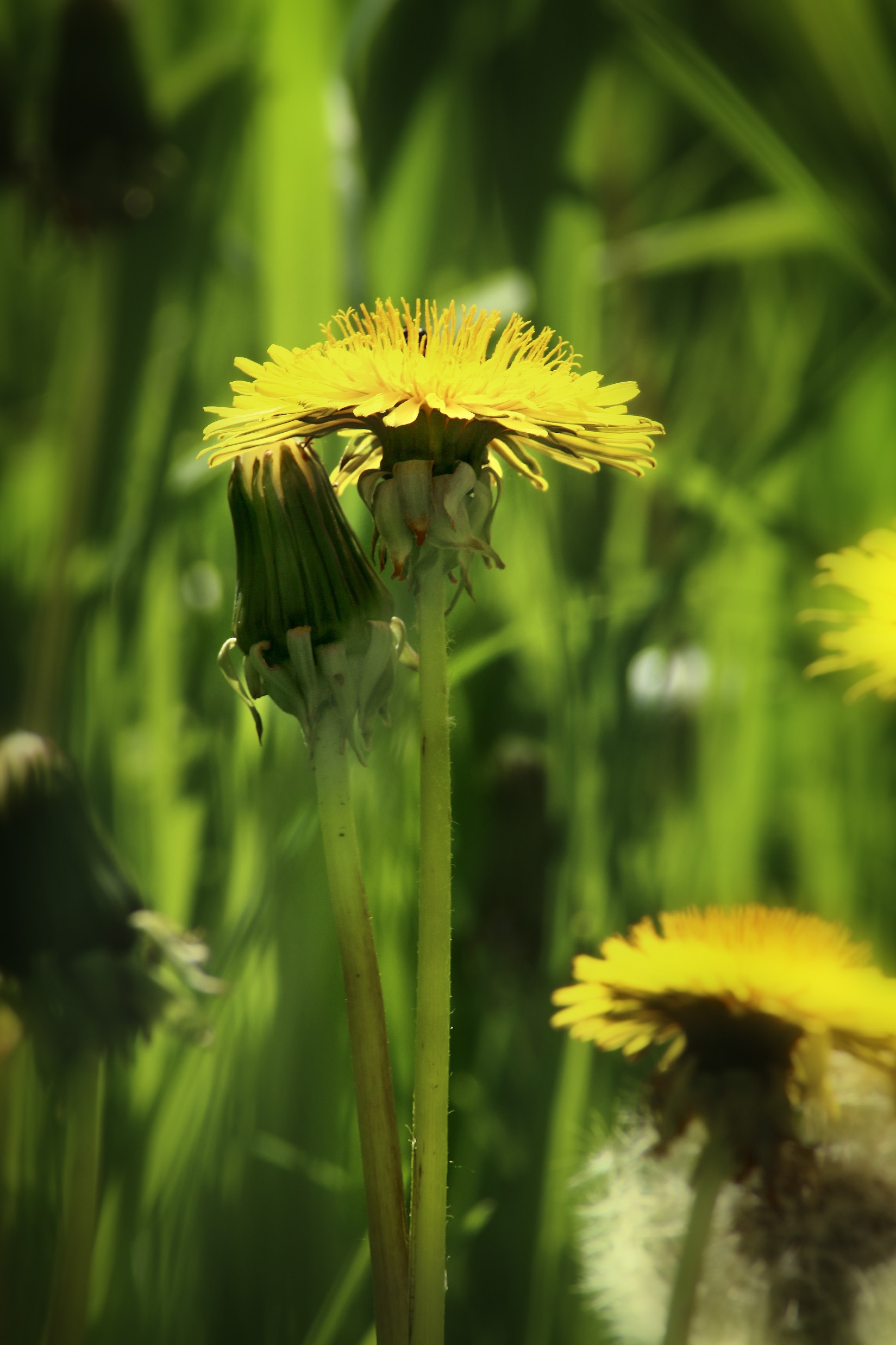 Løvetann som matplante
blomst
Alle delene av løvetann er spiselige:
bladene kan brukes i salater, og kan også brukes i supper og stuinger
blomster i knopp kan syltes eller stekes
blomstene kan brukes til å lage saft eller vin
tungekronene kan spises rå
røttene kan spises som gulrot eller stekes
stengelen kan tilberedes som pasta
Gjennom historien har rota til løvetann vært brukt til å stimulere appetitten og leveren, til å støtte fordøyelsen, og som vanndrivende middel.
stengel
blomst i knopp
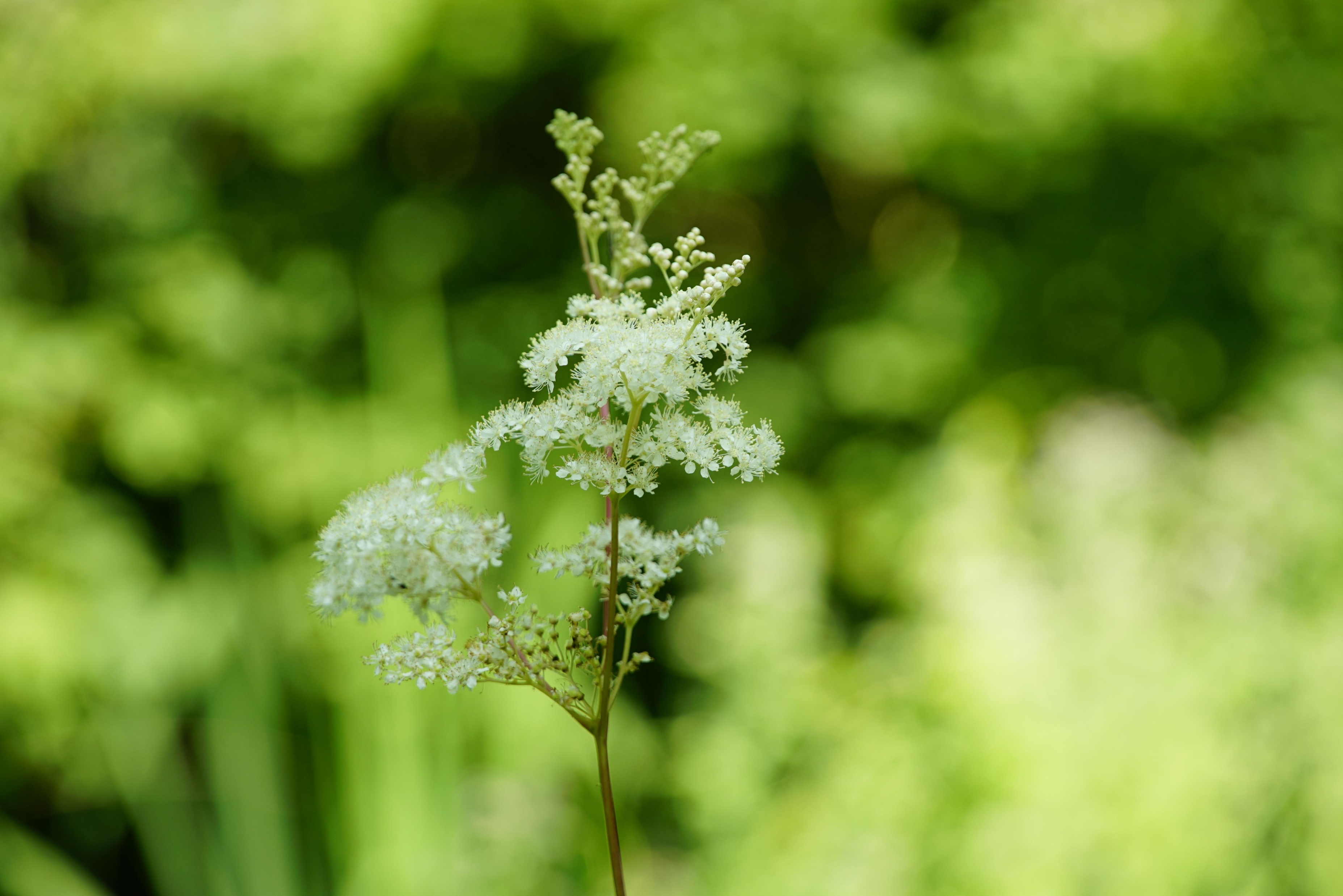 Lage saft av mjødurt
Oppskrift på saft av villblomster
Ingredienser:
150 g villblomster
1 l vann
5 dl sukker
25 g sitronsyre
Fremgangsmåte:
Kok opp vann og tilsett sukker og sitronsyre. Rør til alt sukkeret har løst seg opp og hell sukkerlaken over geitramsblomstene. 
Avkjøl og la blandingen stå kjølig i fire dager. 
Sil saften og hell den på rene flasker. 
Bland ut saften etter eget ønske. Bruk gjerne isbiter i saften.
Litt om mjødurt
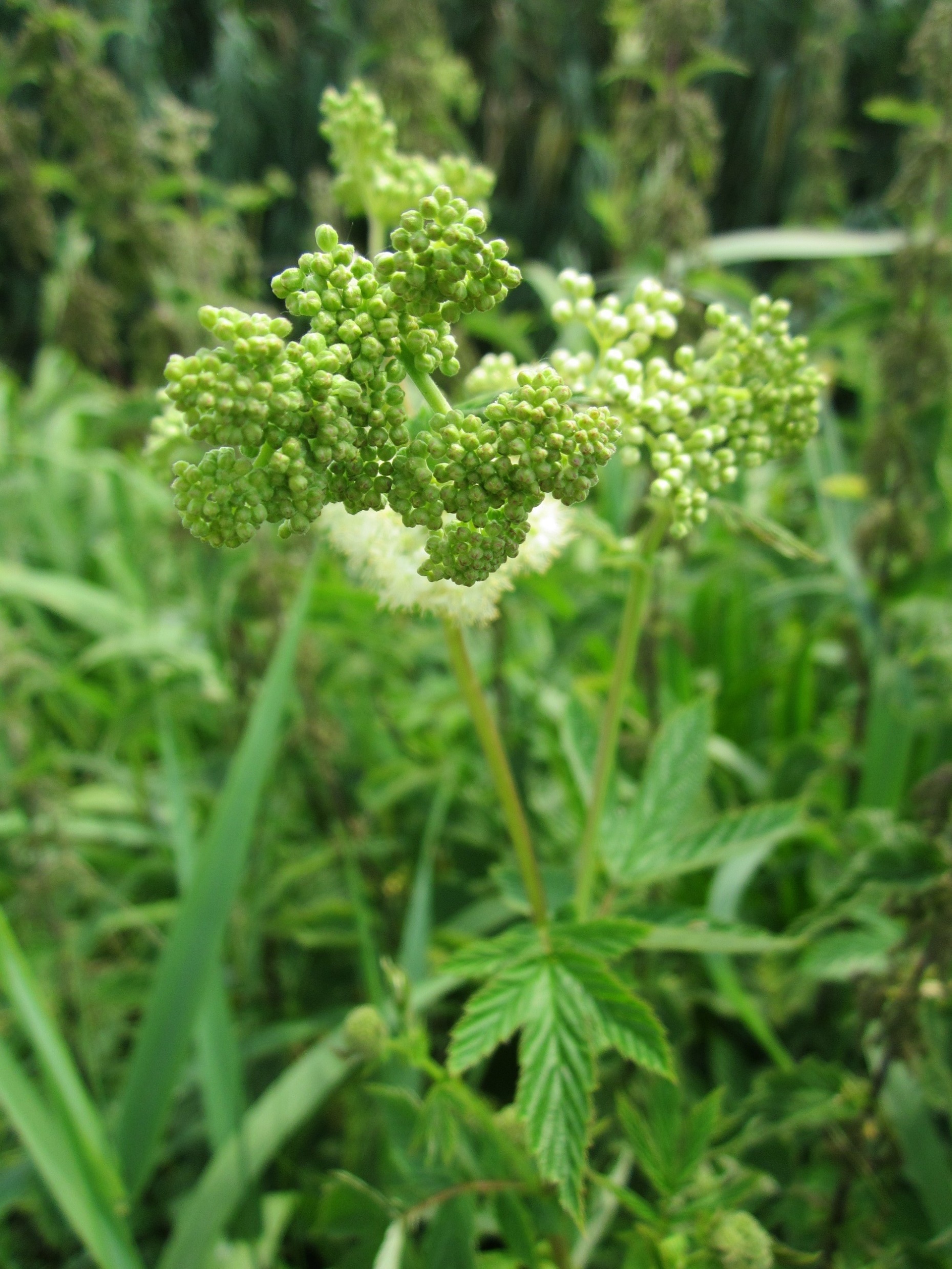 flerårig urt som kan bli inntil 150 cm høy
har store blader og mange små kremhvite blomster med sterk lukt
kan danne sammenhengende tepper av planter som dekker hele bakken
vanlig på fuktige steder i hele Norge, og blomstrer fra juni til august
frukten er klaser med spiralvridde små nøtter som er fylt med luft. Disse kan holde seg flytende og spres langt med vannet
Tradisjonell bruk
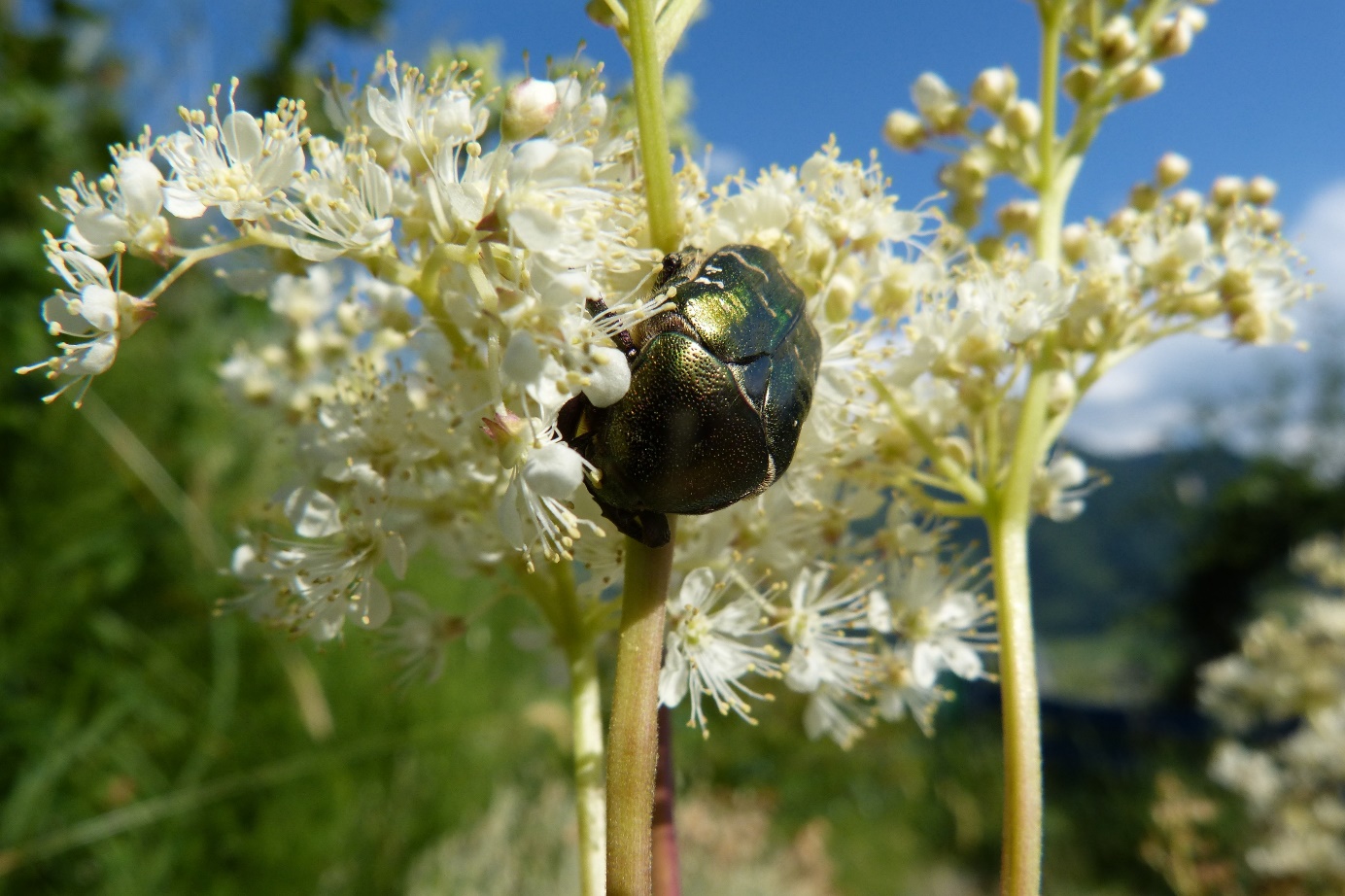 mjødurt ble mye brukt som krydder i brygging av mjød
på høytidsdager strødde man hakket mjødurt på gulvene fordi den luktet så godt
urten ble mye brukt som medisinplante, blant annet for å motvirke feber, urinveisinfeksjoner, mageinfeksjoner, leddsmerter og hodepine
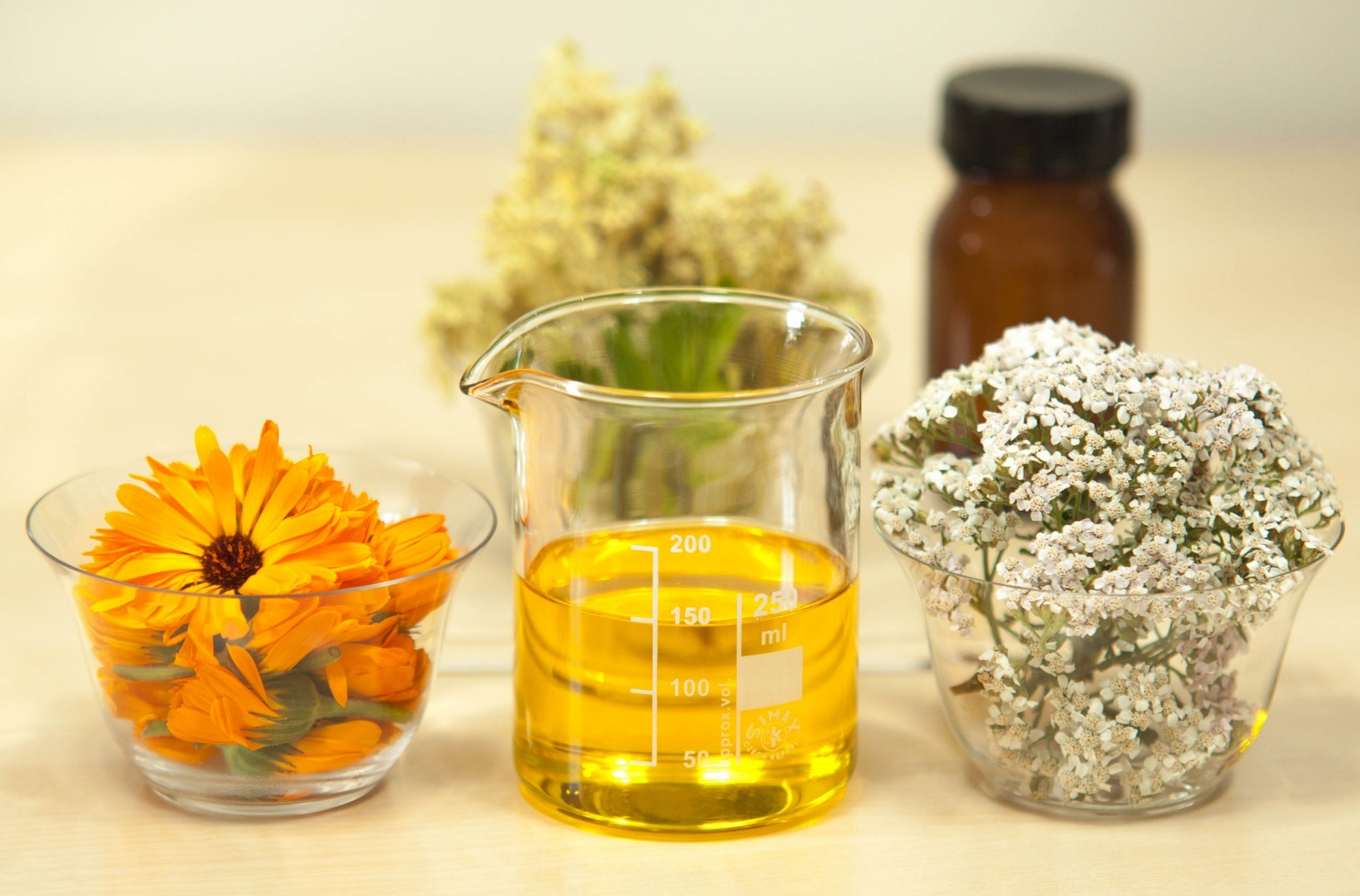 Er alle planter spiselige?
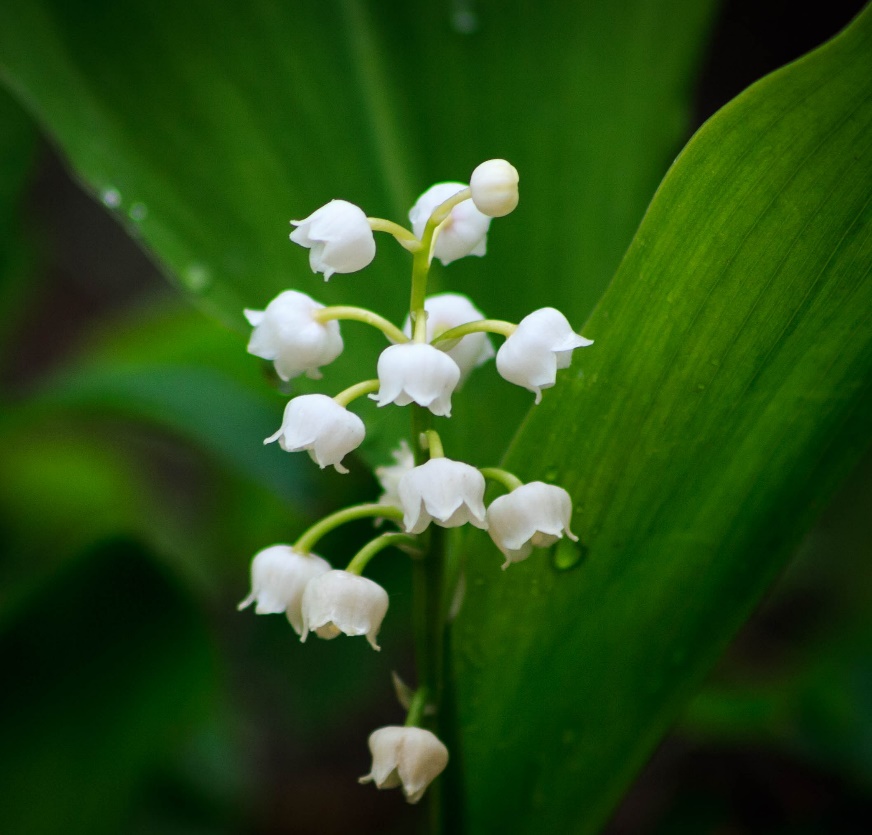 Nei, slett ikke alle planter er spiselige. 
Mange er faktisk veldig giftige for mennesker og andre dyr fordi det gir dem beskyttelse mot å bli spist.
Liljekonvall og revebjelle er eksempler på giftige planter.
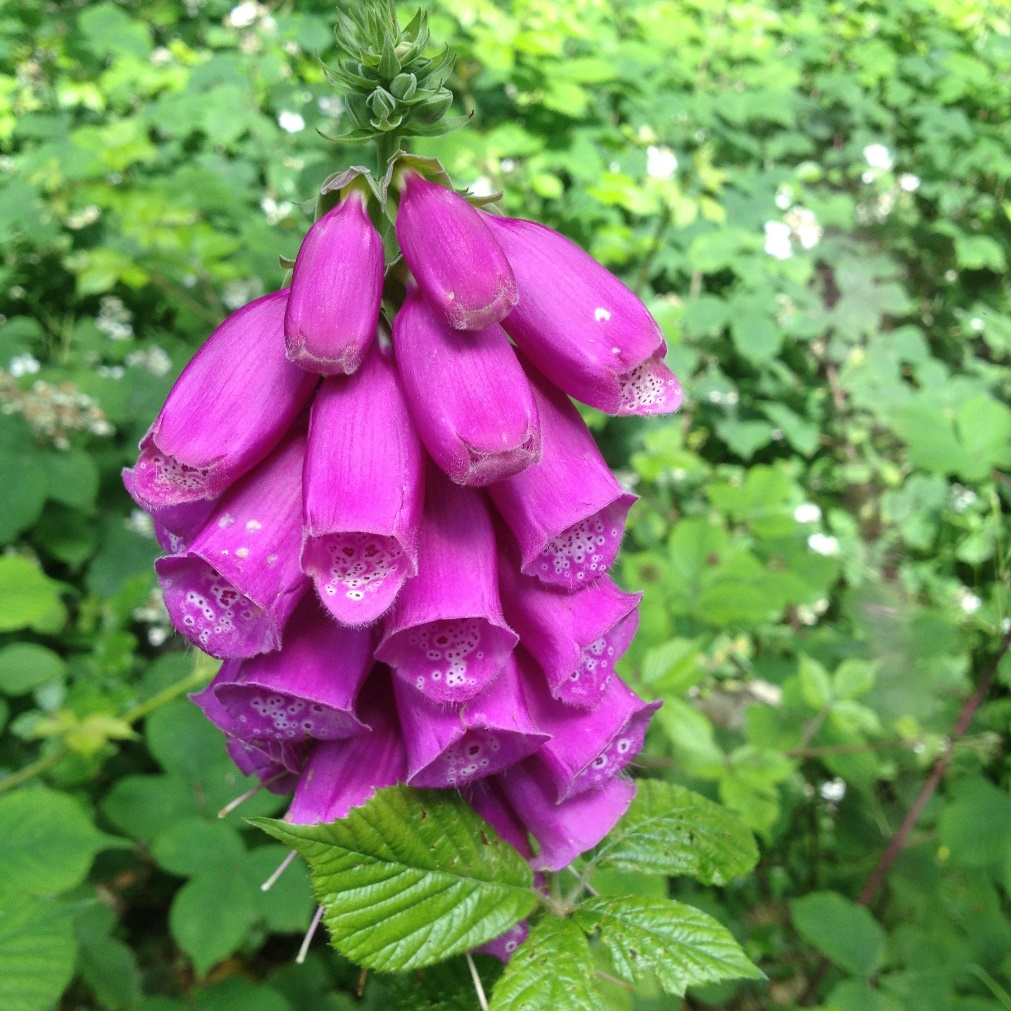 Mjødurt
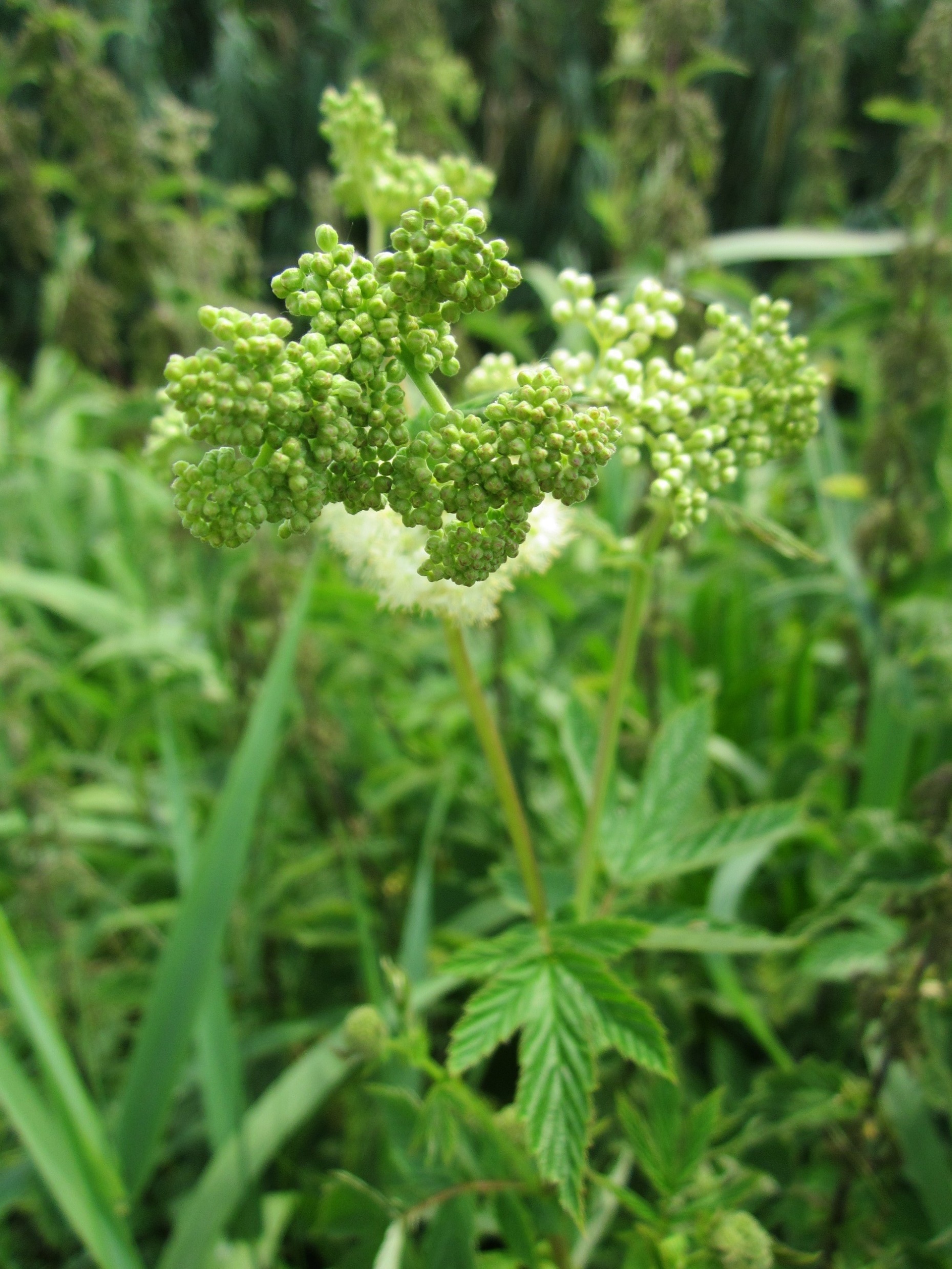 På mjødurt er alle deler spiselige.

Både bladene og blomsten kan brukes til å lage saft og te.

Blomsten er også egnet til å lage vaniljepulver av, ved å tørke og knuse blomsten.
stengel
treflika blad
frukt/nøtter
blomst